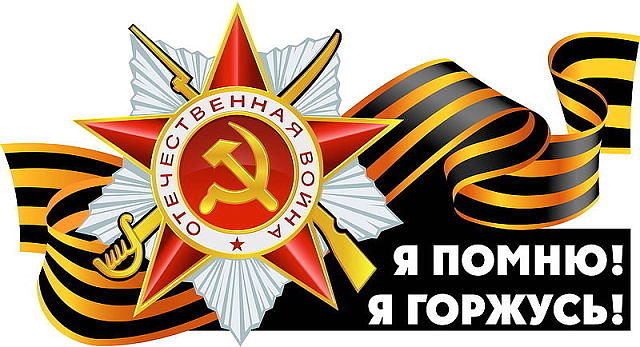 ПРАВНУКИ 
ПОБЕДЫ
Александр Исаевич Солженицын
«Чтобы уничтожить народ, нужно отделить его от корней…Лишить людей знания о том, кто они и откуда пришли…Уничтожьте записи о прошлом народа, оставьте его жить в невежестве относительно деяний предков – и опустевшие сосуды душ легко будет заполнить новой историей…Развенчайте народных героев – и вы деморализуете целый народ»
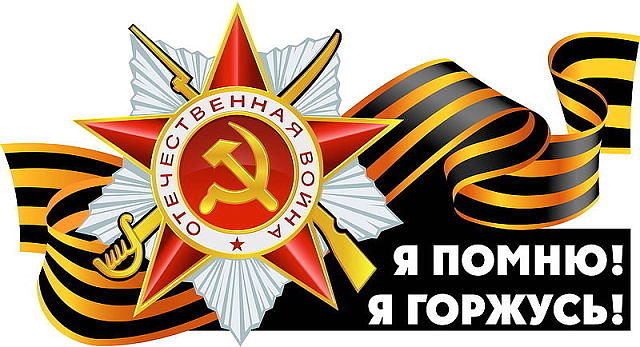 ПРАВНУКИ 
ПОБЕДЫ